FAGFORNYELSEN 2020- hva innebærer det-hvordan jobber vi i Færder
FORELDREMØTE
Ditt barn er voksen i 2025!
Kom og hør om endring i verden og endringer i skolehverdagen for ditt barn!
Til alle foresatte ved barneskolene, foresatte til skolestartere høsten 2019 og ungdomsskolene i Færder kommune!
	Alle skolene i Norge får nye føringer fra høsten 2020 som vil endre hva som 	skal 	læres, og hvordan man lærer på skolen. Føringene er en naturlig følge av 	at 	verden, arbeidsplasser, måten vi samarbeider på og måter vi løser 	problemer er endret. 	Forandring skjer i stadig raskere tempo; Hva betyr 	dette for skolehverdagen til ditt 	barn?
Vi oppfordrer alle til komme da arrangementet er ment som et ledd i den viktige dialogen mellom skole og hjem. Derfor kommer denne invitasjonen tidlig, slik at du kan sette av tiden.

Velkommen til Nøtterøy kulturhus for å høre mer om dette og spille inn dine tanker (via telefon)!
Tid: 9. april, kl. 18.00-19.30?

Innlegg ved: Ann Kristin Johansen, prosjektleder for fagfornyelsen i Færder, Yngve Lindvig, veileder for Færderskolene i dette arbeidet
FÆRDERSKOLENE SATSER PÅ:
INKLUDERING OG MESTRING
:

MÅL:
SE FAKTISKE ENDRINGER
FREMTIDENS KOMPETANSER
REFLEKSJON:
Hva har forandret seg de siste 15 årene?
Hva tror dere vil være viktig kompetanse i 2025?
FORSKERE MENER:
Hvordan lærer vi best?
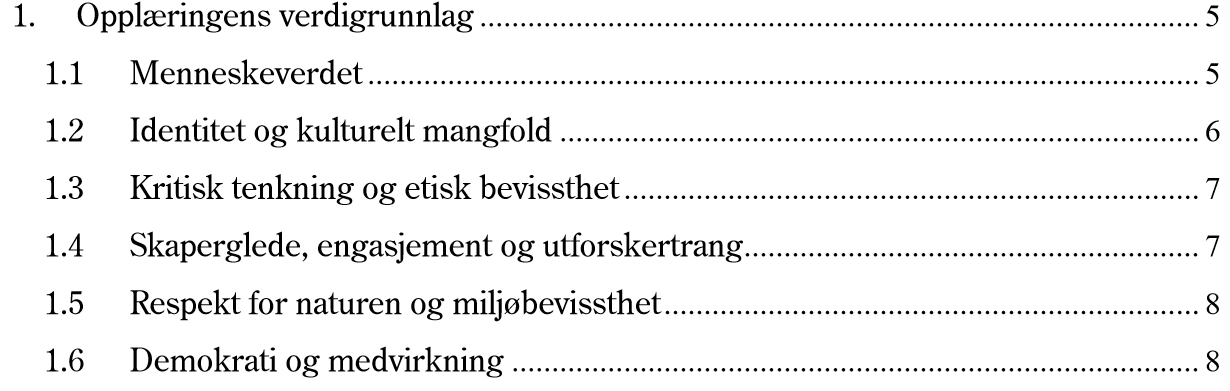 Livs-mestring implisitt
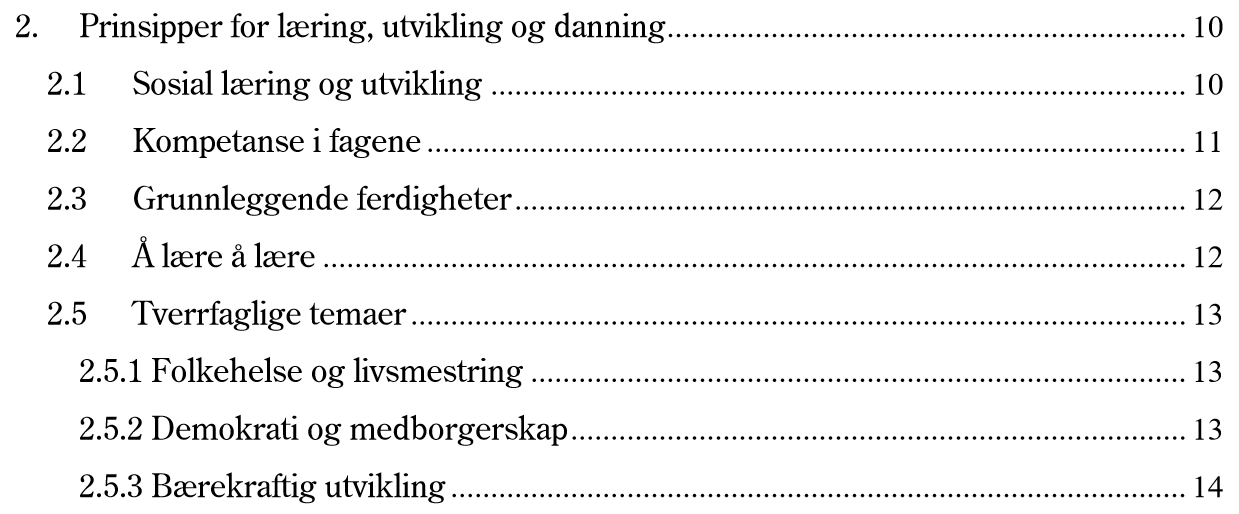 FORSKRIFTEN VÅR:
OVERORDNET DEL
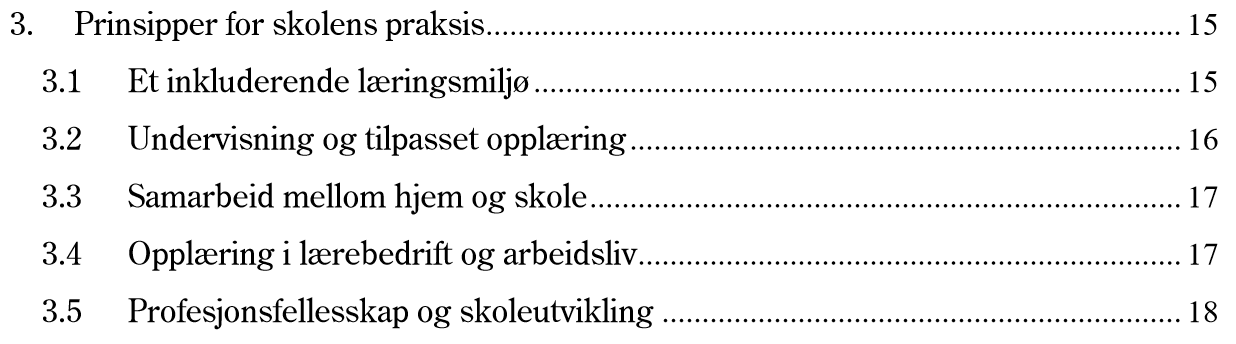 Vi er helsefremmere!!!!
Sense of coherens
vi må tro at vi kan påvirkelige situasjonen vår
vi må oppleve at situasjonen er logisk og forutsigbar
vi må ha tro på at vi har det som kreves i nye situasjoner for å tenke «dette er overkommelig»
	 (Antonovsky, 2012)
Vi er helsefremmere!!!!
Empowerment:
1) gi makt eller autoritet til,
2) gjøre i stand til, og
3) å tillate. 

			(Antonovsky, 2012)
Da må vi:
HVORDAN JOBBER VI I FÆRDER FOR Å FÅ VIND I SEILET?
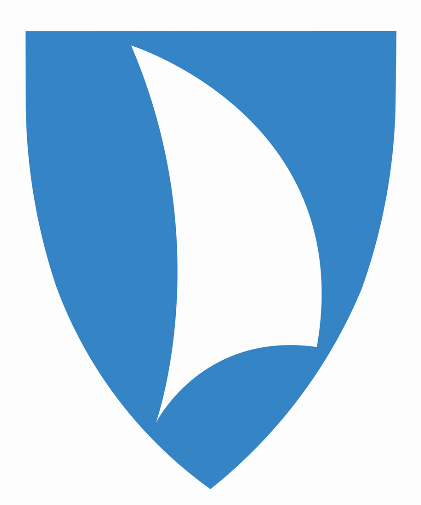 VERDEN ER IKKE DELT OPP I FAG
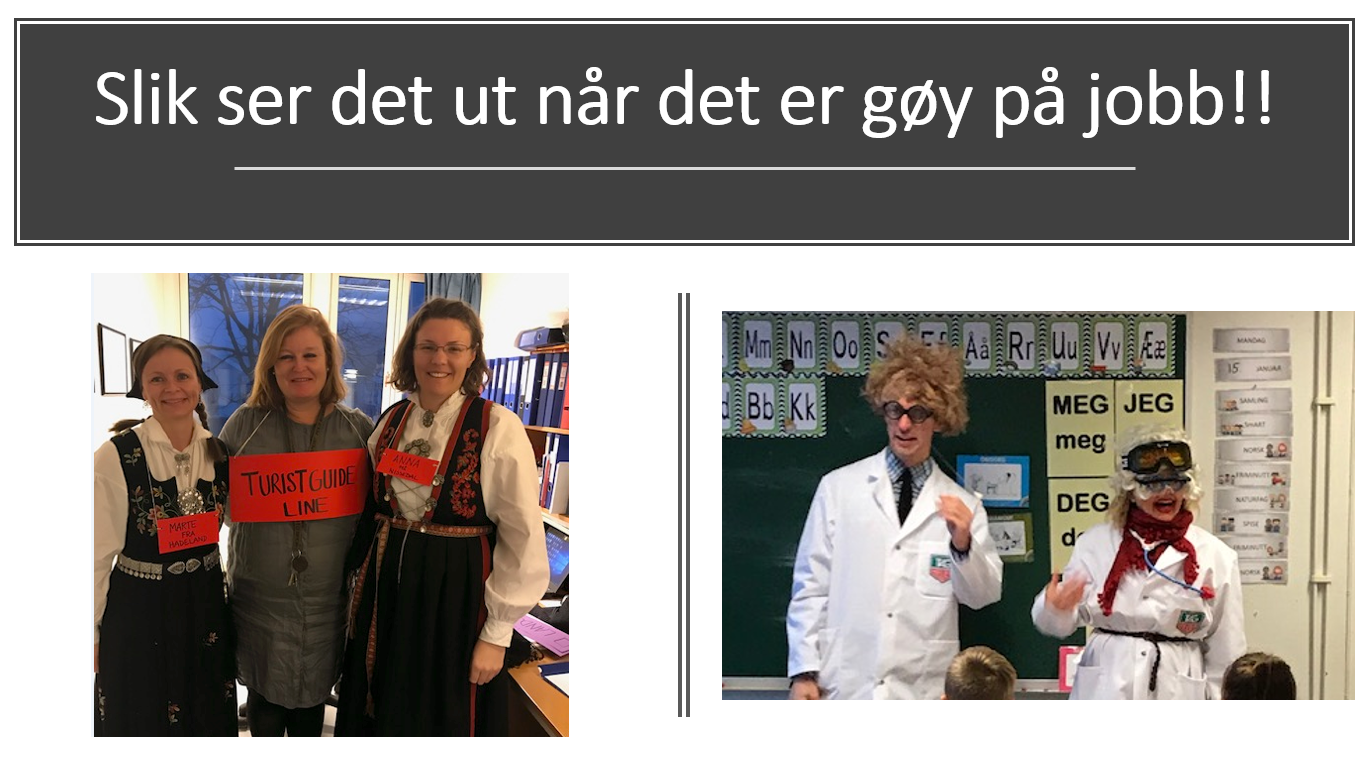 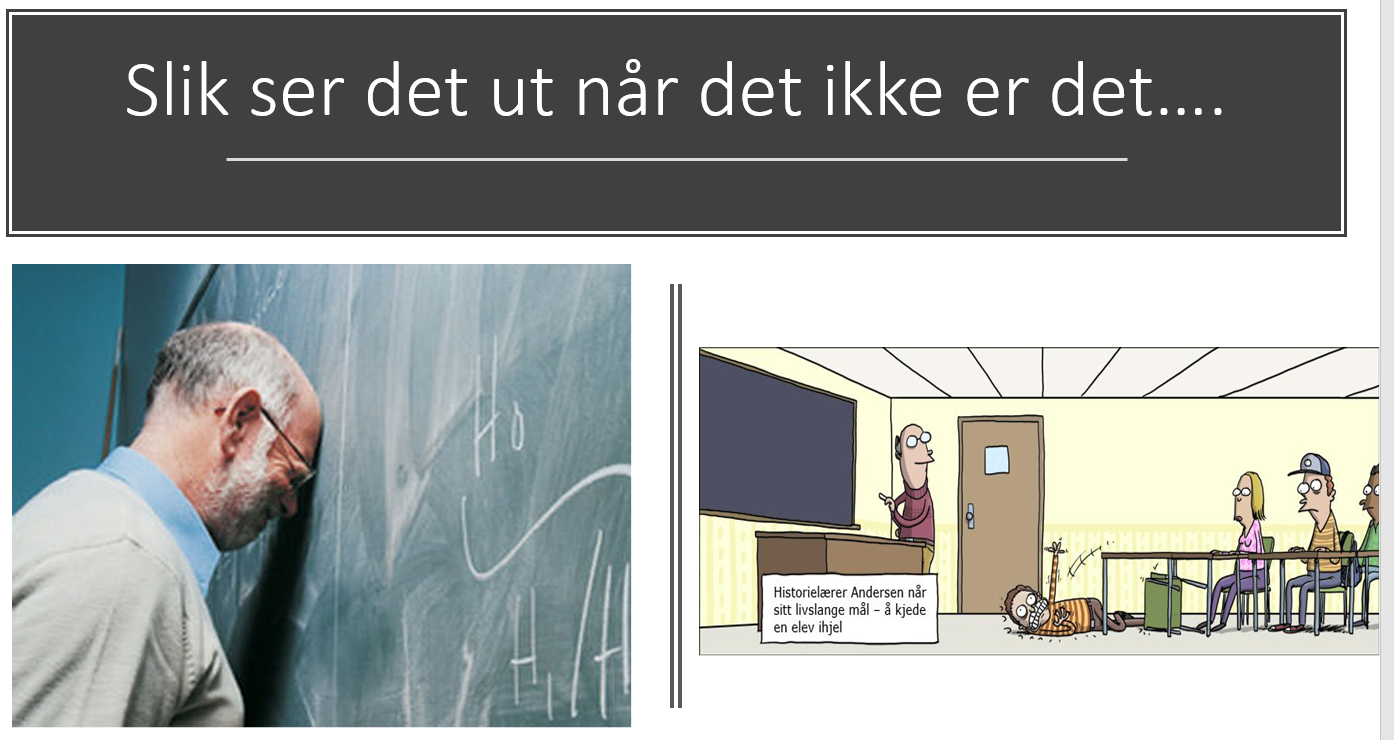 Koherens og empowerment for elevene:
«Mye bedre enn vanlig fordi det er enklere å holde styr på alt. Lettere å huske det vi har lært. Motivasjonen min er mye bedre fordi vi konsentrerer oss mer. Jeg glemmer ofte fort ting. Lærer jeg noe i matte, så naturfag, så engelsk, så går jeg i surr og må starte på nytt igjen hver timen. Mye lettere å huske mer om emnet når vi jobber med det i alle fag. Vi går i surr når vi lærer så mange ting på en gang. Vi liker å ha flere timer på et emnet, og får bestemme litt selv»
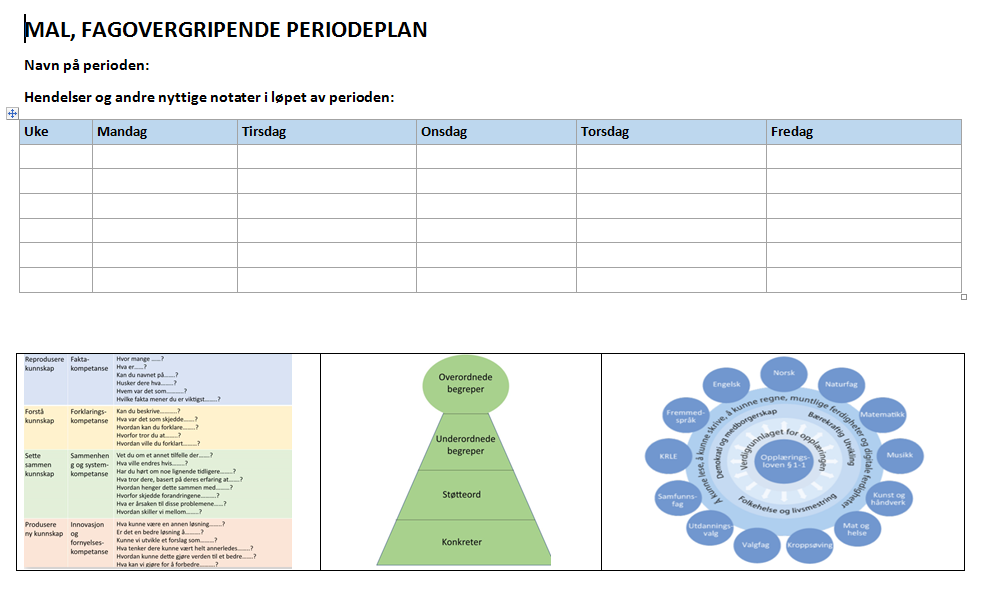 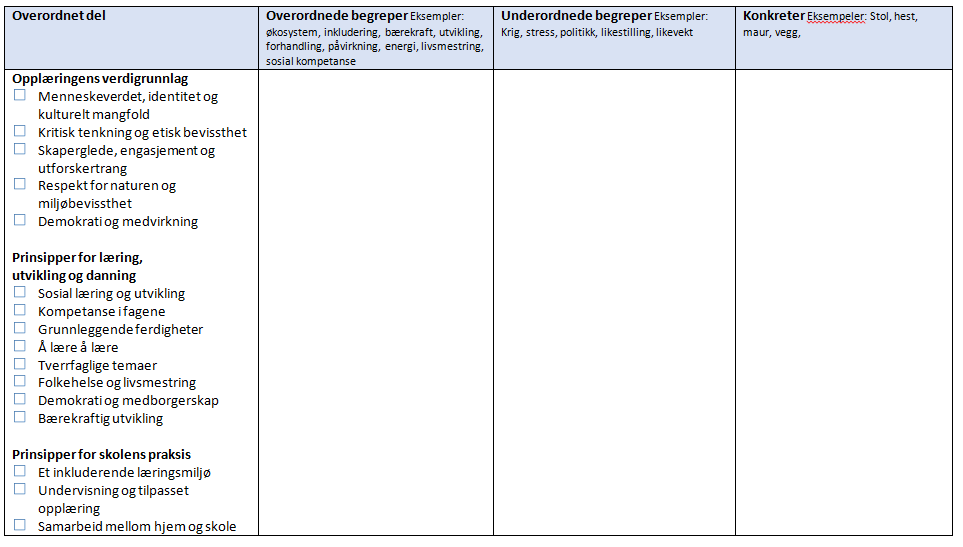 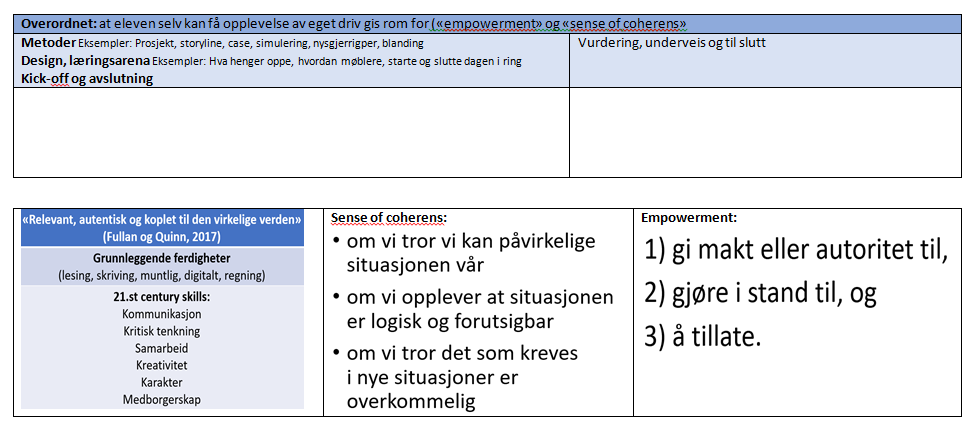 Skoleeier, skoleledere og lærere
Alle skal med!!
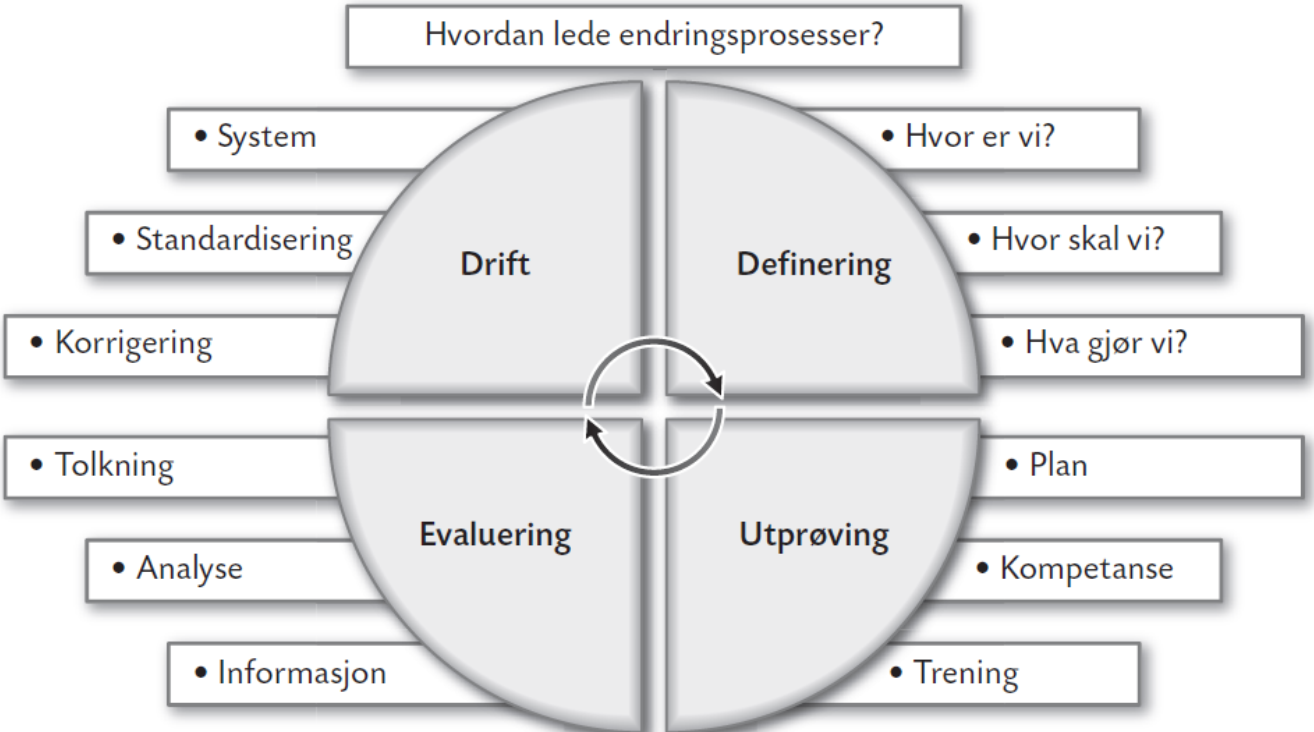 Koherens
Transparens
Medvirkning
Innovasjon 
Implementering
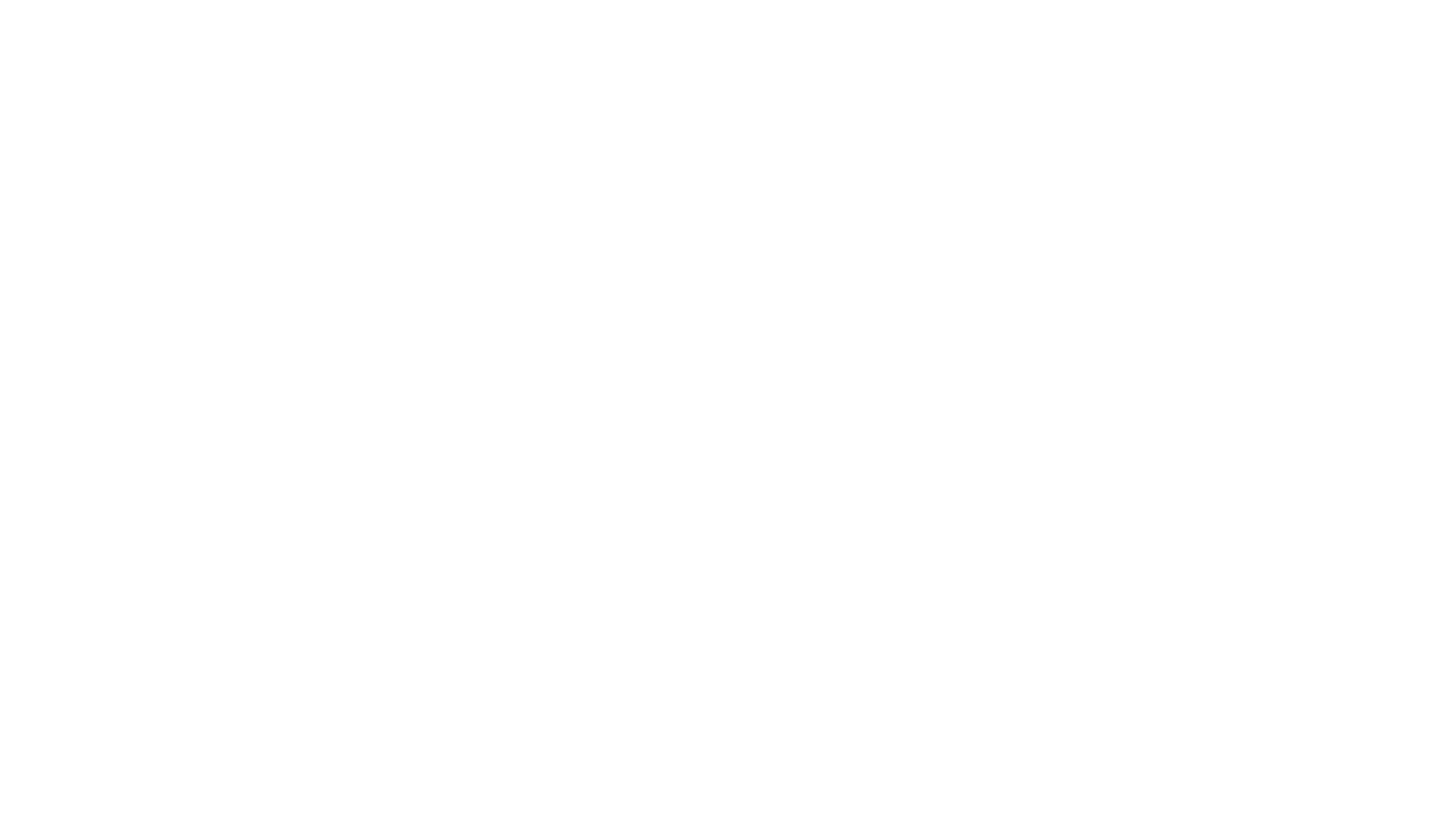 Refleksjon og spørsmål